Regional Transportation AuthorityDisadvantaged Business EnterpriseFFY 2020-2022Triennial Goal SettingPublic Comment MeetingPresented by:Cha advisors inc. May 8, 2019
DBE Program Regulatory Standards
DBE Goal Applies to Federal Transit Administration (“FTA”) Contracts for the upcoming three federal fiscal years
Two Step Goal Setting Process
Step 1: Determine the “base figure” of ready, willing & able minority- and women-owned businesses as a percentage of all businesses in the agency’s geographic & product markets
Step 2: Examine all relevant evidence to determine any adjustment to account for the effects of the DBE program & “but for” discrimination
2
Step 1 Base figure
Determine product market by expected FTA-assisted spending by NAICS codes for FFYs 2020-2022 $995,000 total
Interagency Signage Expansion = $275,000
Engineering Activities (541330) = 25%
Highway, Street & Bridge Construction = 75%
Transit Oriented Development Projects = $720,000
Engineering Activities (541330) = 70%
Other Activities Related to Real Estate = 20%
Public Relations Agencies = 10%
Determine geographic market by RTA’s Disparity study
3
Step Ste 1 Base Figure 1 Base Figure
Step 1
One Base Figure
Determine Availability
Used Study Methodology applied to new Codes.

 1 Step 1 Base Figure Base Figure
4
Step 1 Base Figures
Determine weighted availability
DBE availability x NAICS dollar amount ÷ total project dollars
Step I base figure is 14.3% ($143,680)
541330: 14.2 x $504,000 = $71,568
531390: 19.1 x 144,000 = $27,504
541820: 18.7 x $72,000 = $13,464
237310: 14.1 x $68, 750 = $96,347
339950: 10.4 x $206, 250 = $21,450
5
Step 2 Base Figure
Effects of DBE Program Measured By Past DBE Utilization
Median for FFYs 2016-2018 = 18.1%
Average with the Step 1 base figure
14.3% + 18.1% = 32.4%/2 =16.2%
”But For” Impact Not Permitted under 7th Circuit Case law
Results: Triennial Goal of 16.2%
Expected race-conscious participation is 16.2%
6
Race-Neutral Measures
Extensive Outreach Activities
Annual Chicago Business Opportunity Fair/Chicago Minority Supplier Development Council
Annual Entrepreneurial Woman’s Conference/Women’s Business Development Center
Annual Illinois Hispanic Chamber of Commerce Conference
Annual Conference of Minority Transportation Officials
Metra’s Annual Vendor Fair
Illinois Department of Transportation Annual DBE Conference
7
Race-Neutral Measures
Individual Technical Assistance to DBEs
Outreach for Individual Solicitations
Attendance at Pre-Bid Conferences
8
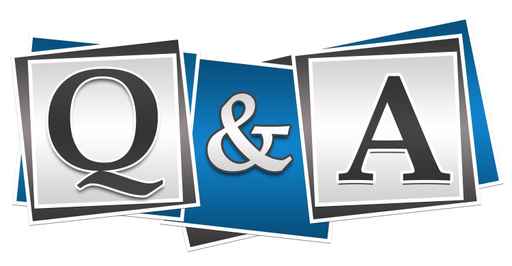 Send inquires and comments to:
LaToya Redd
Regulatory Compliance Officer
Regional Transportation Authority
175 West Jackson Blvd., Suite 1650
Chicago, Illinois 60604
reddl@rtachicago.org 
312-913-3212
5/8/2019
10